城市发展规划
调研汇报
汇报人：OfficePLUS
总体目标
经营目标分解
发展目标分解
经营思路
分年度重点举措
01
PART
ONE
总体目标
The overall goal
总体目标
“3 3 3”总目标
3千万
3个
3种
净利润
核心市场
核心能力
02
PART
TWO
经营目标分解
Management goal decomposition
经营目标分解
十四五期间经营类主要指标年度分解表
03
PART
THREE
发展目标分解
Development goals decomposition
发展目标分解
市场拓展目标
突破区域
2年内拓展亿元规模的省级市场2个。
5年内稳定亿元规模的省级市场3个。
三突破
区域
突破模式
投资带动项目、股权带动项目
模式
突破行业
全力推进高速公路行业业绩增长。
全力争取进入城市智能交通行业核心圈。
行业
发展目标分解
市场
市场拓展能力
综合能力目标：三提升
高水平的方案嫁接能力（售前团队）
不断扩大稳定可靠的朋友圈（合作单位）
敢拼善打的拓展能力（销售团队）
服务
项目
科创服务能力
项目交付能力
专业专注的科创服务能力
不断突破的科技创新能力
规范化的施工：创品质
精细化的管理：创效益
标准化的管理：创品牌
发展目标分解
精练、精通
精兵强将善用友军
业务能力精通
精练、精通
士气、勇气
多劳多得、不进则退提振士气
勇于担当、非我莫属的勇气
志同道合
志同道合
士气、勇气
困难、代价、回报达成共识
凝心聚力、全身心创业
04
PART
FORE
经营思路
Business idea
经营思路
专业服务
充分利用三种核心能力，能够真正为客户高质量交付项目，提供更专业的咨询服务和提供具备核心技术的产品，达到客我双赢的效果。
经营
思路
资源整合
平台优势
一是同类地方企业的深度合作
二是与总承包单位的深度合作
三是与地方其他资源优势企业的合作。
用好公司在国内同行标杆企业及世界500强的影响力优势以及与各地方平台的战略协议，加强互访和沟通，寻找突破口。
05
PART
FIVE
分年度重点举措
Annual key measures
重点举措
1、合同额、利润两项指标
（1）合同额缺口3.2亿元
（2）利润缺口1600万元
求生存
对外有价值
对内有必要
2、分析研判战略规划
进一步对各省及行业的战略规划进行分析研判，结合现有的综合资源及尝试，确定区域和行业和模式方向。
定方向
目标
举措
区域
行业
产品
模式
3、结合市场确定产品方向
根据试点产品、公司产品的应用推广效果，结合市场现状，确定产品方向。
上正轨
一套运行体系
三种核心能力
4、建构运行体系
构建交付、售前、科研三种硬实力和一套严谨、高效、科学并能为业务赋能的运行体系。
重点举措
1、建立稳定业务来源
贵州、广西、重庆、四川、云南五个省级市场重点突破两个省份，其中一个省份要建立稳定业务来源。
立足
2个超亿元省级市场
2、探索新市场
在城市智能交通、智慧社区、亮化照明等新行业探索，突破一个亿元市场。
扎根
3、全面推广
目标
举措
1个稳定业务来源的省级市场
根据试点产品的效果，在区域市场进行全面推广。
发展
4、本土化合作
1个超亿元的新行业
将本土化股权合作列为重点工作任务，寻求合作机遇。
1个有竞争力的产品
5、加强分公司管理
自身综合实力提升
分公司自身从人才队伍、管理水平、科研能力等综合实力有明显提升。
重点举措
突破
转型
市场规模
综合能力
区域影响力
业务转型
管理转型
体制转型
目标
1、常态化稳定来源的业务比例占比超60%
2、完善组织架构，明确管理条线。
3、独立法人治理，捆绑核心骨干。
举措
需支持的事项
目前尚未形成自我造血能力，今年请公司在现金流方面给予支持。
资金支持
缺乏造血能力
不能自给
现金流支持
控制总投入的前提下，允许不考虑短期回报先打进市场。
战略支持
控制投入
先打入市场
放弃短回报
条件成熟的前提下，在体制、机制上给予政策支持。
政策支持
条件前提
体制、机制
大力政策支持
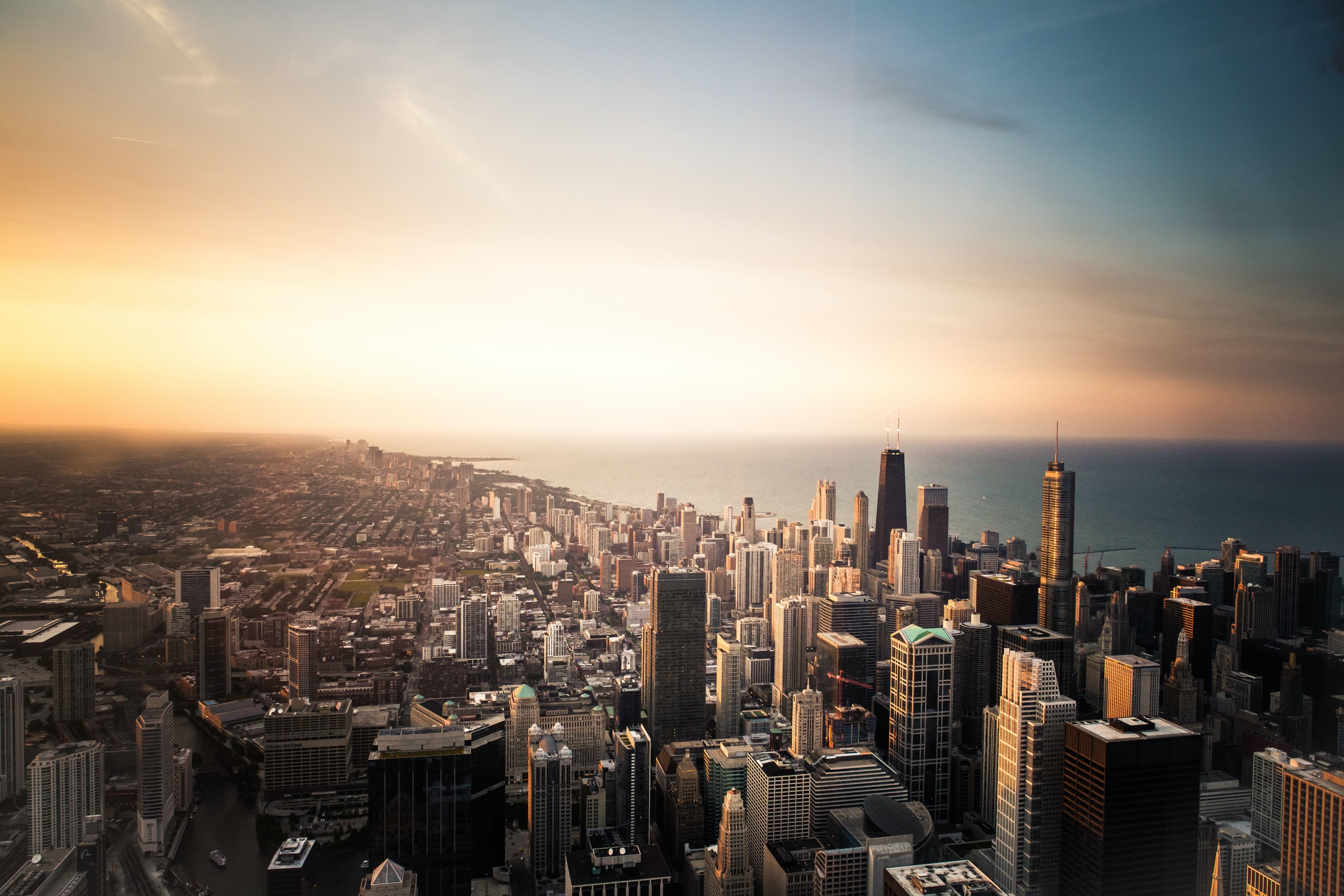 汇报完毕,感谢聆听！
请批评指正！
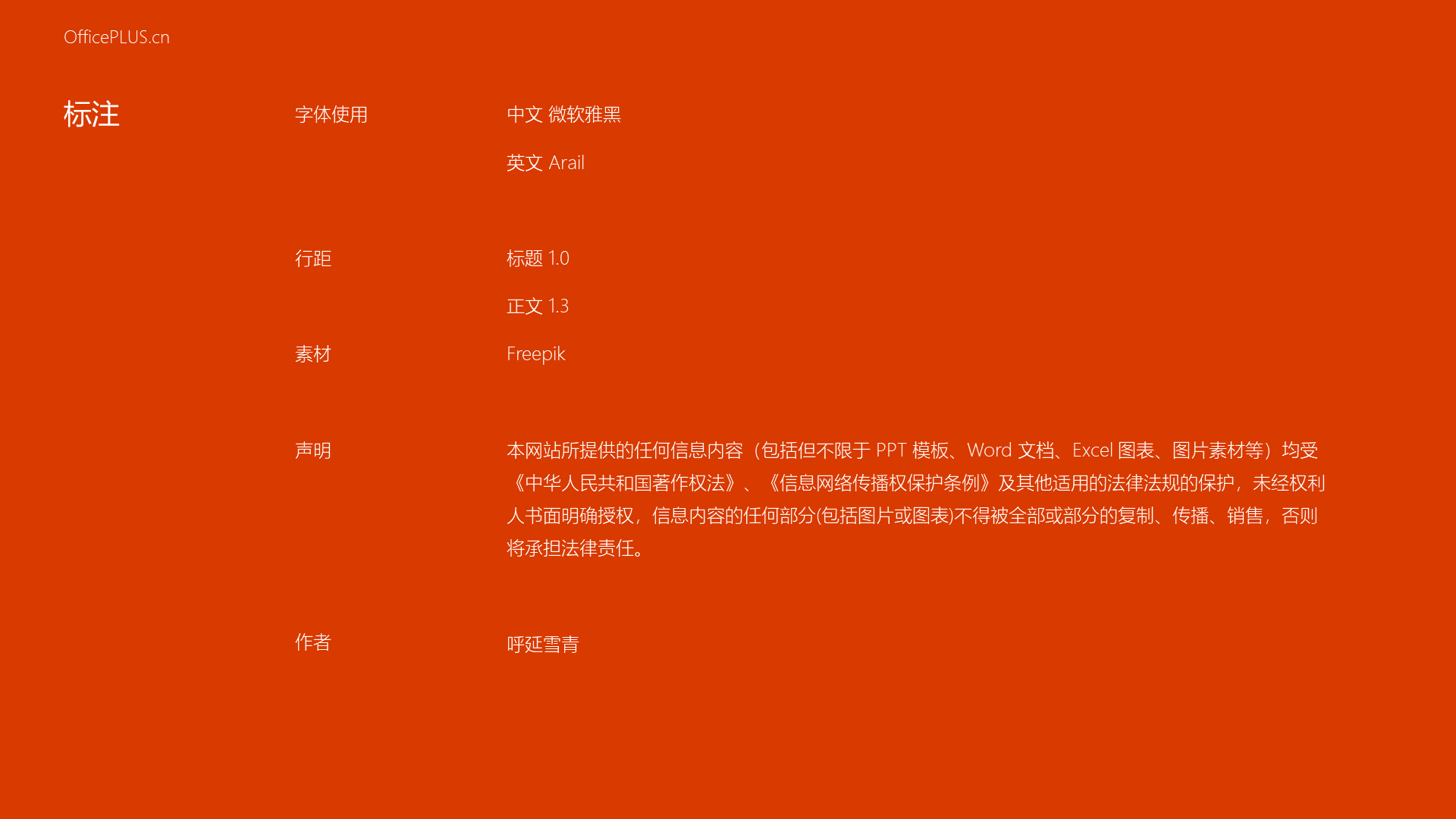